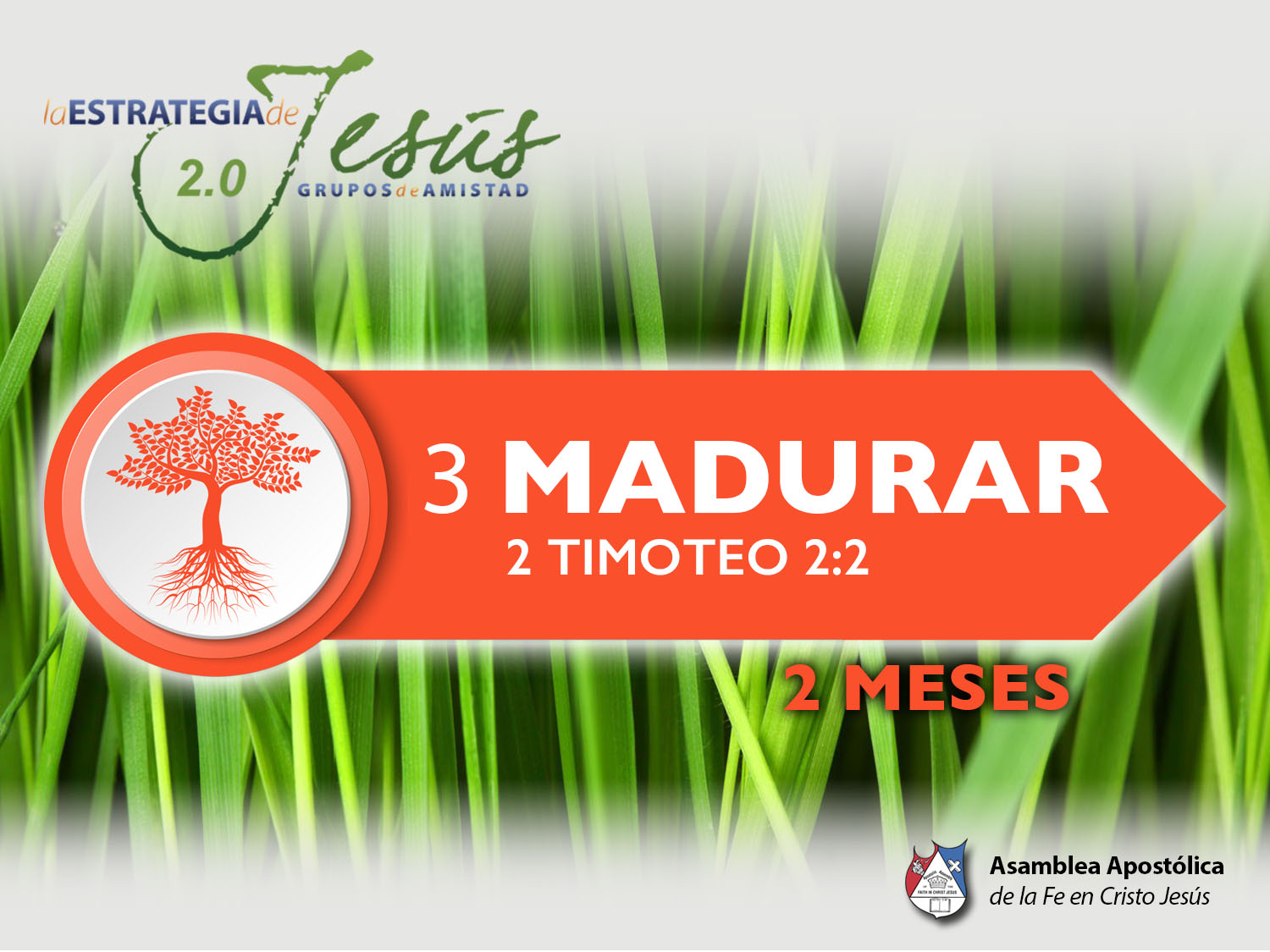 RETIROS ESPIRITUALES
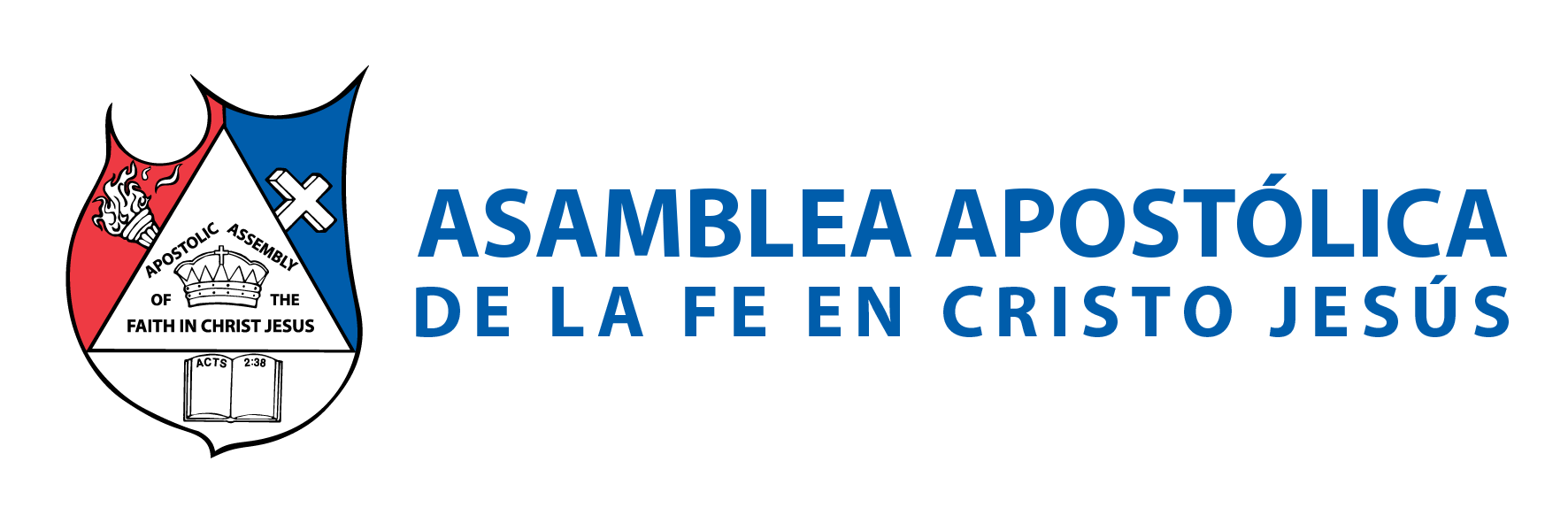 BASE BÍBLICA: Lucas 9:10 

“Vueltos los apóstoles, le contaron todo lo que habían hecho. Y tomándolos, se retiró aparte, a un lugar desierto de la ciudad llamada Betsaida”.
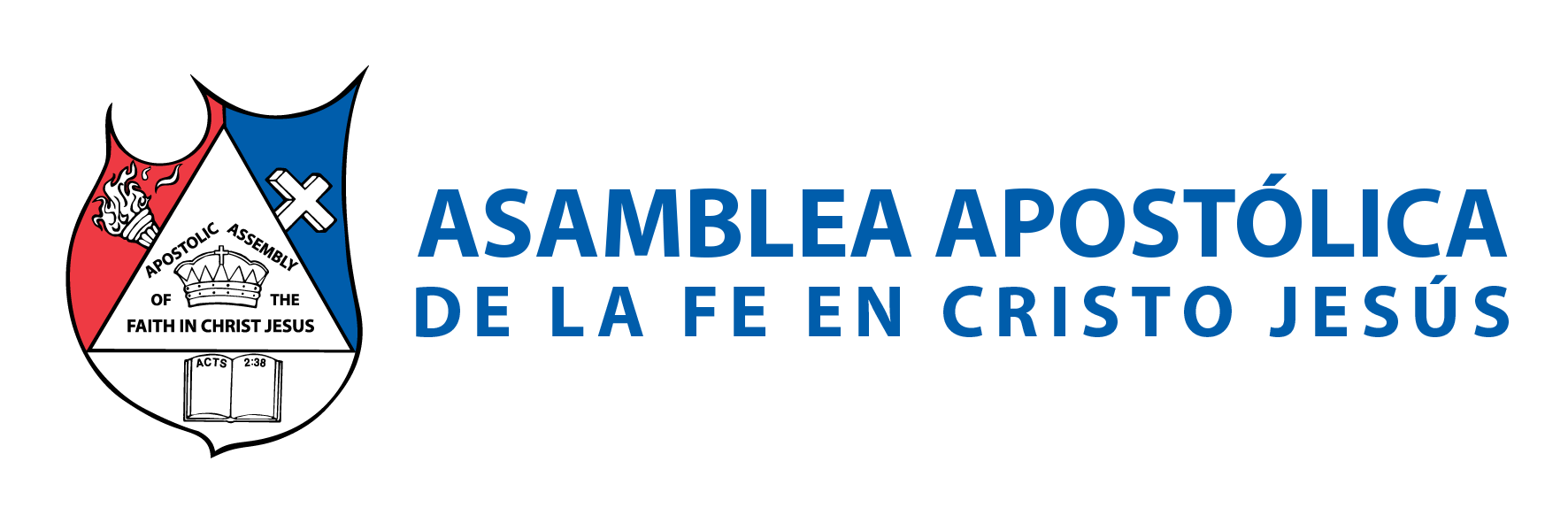 INTRODUCCIÓN 
Retiro es la traducción del latín “reces sus”, que significa apartarse, retirarse. Cuando este aislamiento tiene un fin religioso, un motivo sobrenatural, hablamos propiamente de RETIROS ESPIRITUALES. 
La idea de retirarse, para tratar de hablar más íntimamente con Dios y hacer oración; es inherente a la naturaleza humana. Las mayorías de las veces, este retiro consistirá en el recogimiento interior necesario; para facilitar ese diálogo del alma con DIOS.
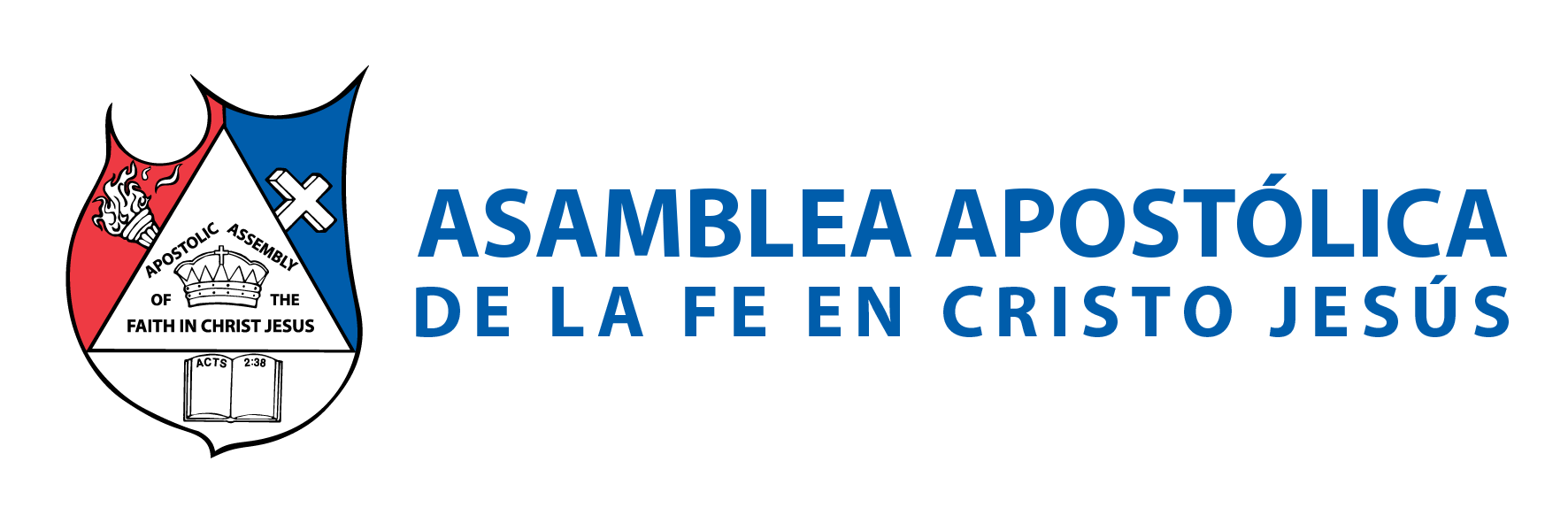 1 Crónicas 16:10: 
“Gloriaos en su santo nombre; Alégrese el corazón de los que buscan a Jehová. Buscad a Jehová y su poder; Buscad su rostro continuamente”. 
En la Biblia se hallan abundantes testimonios de esos retiros del hombre, para ir a un encuentro personal; más directo con DIOS. Tampoco hay que olvidar el papel que juega el desierto en la vida de Israel, como pueblo escogido de DIOS.
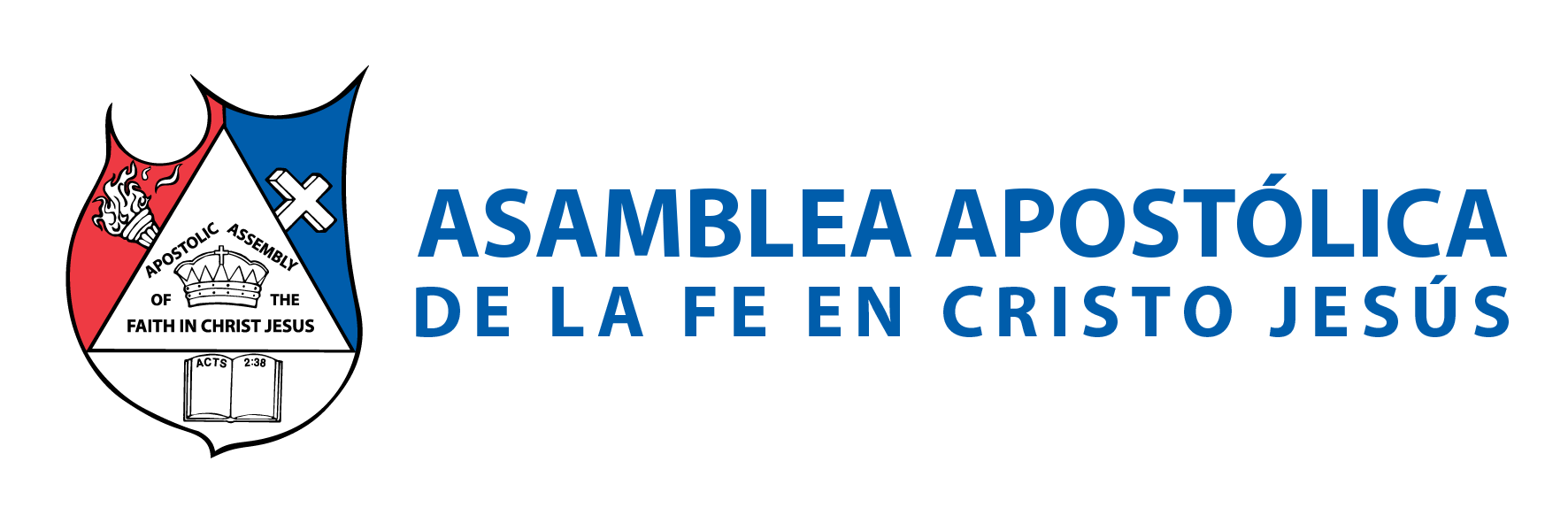 Moisés, los Profetas y Juan Bautista, constituyen un precedente. Jesucristo mismo como dice en Lucas 4:1-2: “lleno del Espíritu Santo, volvió del Jordán, y fue llevado por el Espíritu al desierto por cuarenta días…” 
Cuando un nuevo creyente sea integrado a un grupo de amistad, será de suma importancia conducirlo a tener un acercamiento más profundo con Jesucristo. Un retiro espiritual no es un descanso espiritual, tampoco es un paréntesis para huir de la vida de cada día; sino que es un trabajo desde la fe, hacia la renovación de la vida personal y de la vida familiar.
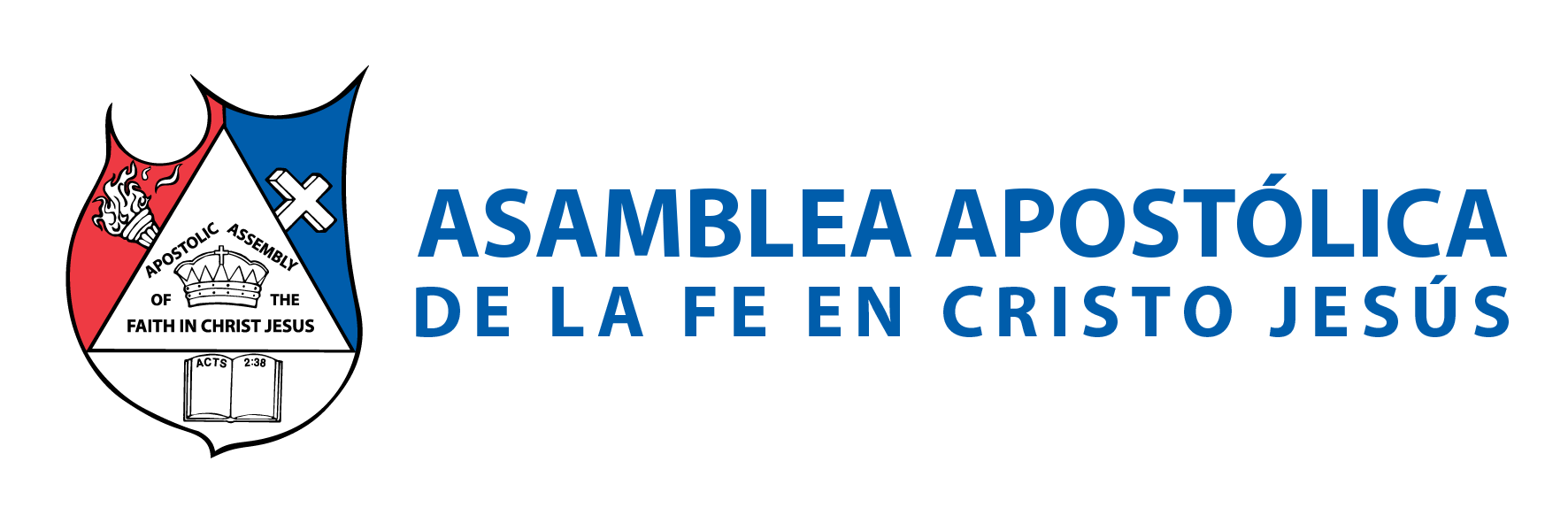 Colosenses 3:1: 
“Si, pues, habéis resucitado con Cristo, buscad las cosas de arriba, donde está Cristo sentado a la diestra de Dios”.
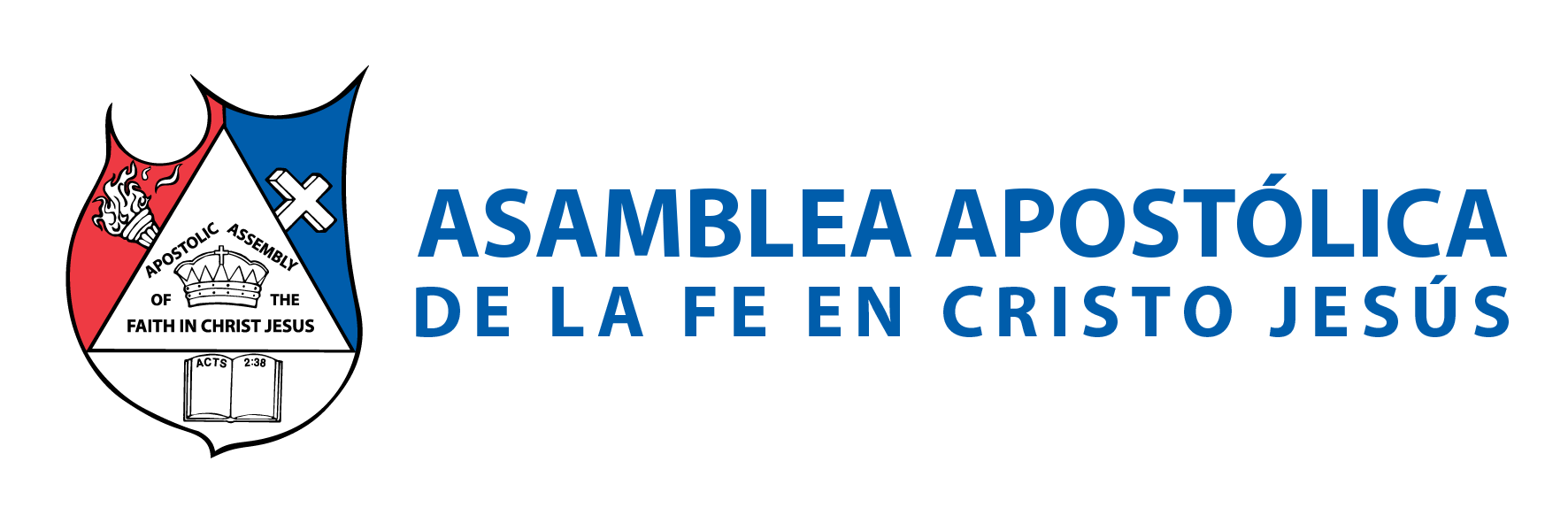 I.- UN LUGAR PARA SANAR HERIDAS 
Para ello, los retiros espirituales son donde el nuevo creyente es llevado; después de haber estado orando por él; para que el Señor sane sus heridas y transforme su persona y sus pensamientos. 
Salmos 147:3: 
“El sana a los quebrantados de corazón, Y venda sus heridas”.
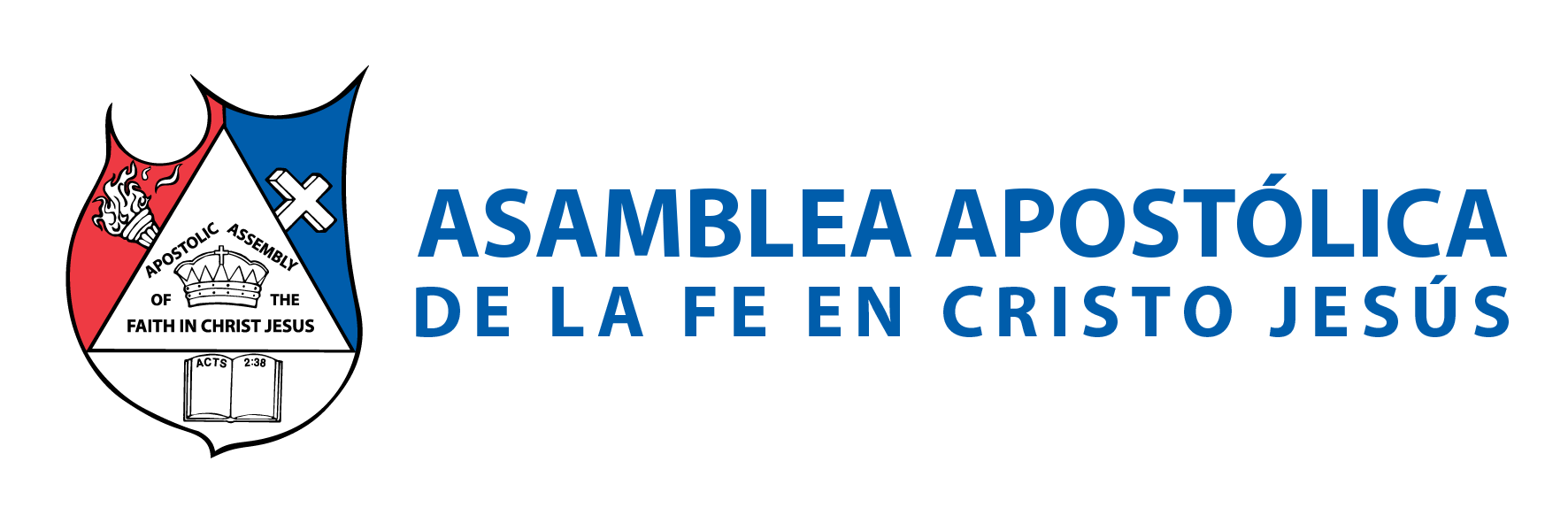 El ambiente de recogimiento y de silencio, acompaña la mayor parte del día y de la noche; para que el orden y la paz exteriores ayuden a la serenidad y a la paz interior, ya que los temas a afrontar son sin duda importantes. 
Hebreos 4:12: 
“Porque la palabra de Dios es viva y eficaz, y más cortante que toda espada de dos filos; y penetra hasta partir el alma y el espíritu, las coyunturas y los tuétanos, y discierne los pensamientos y las intenciones del corazón”.
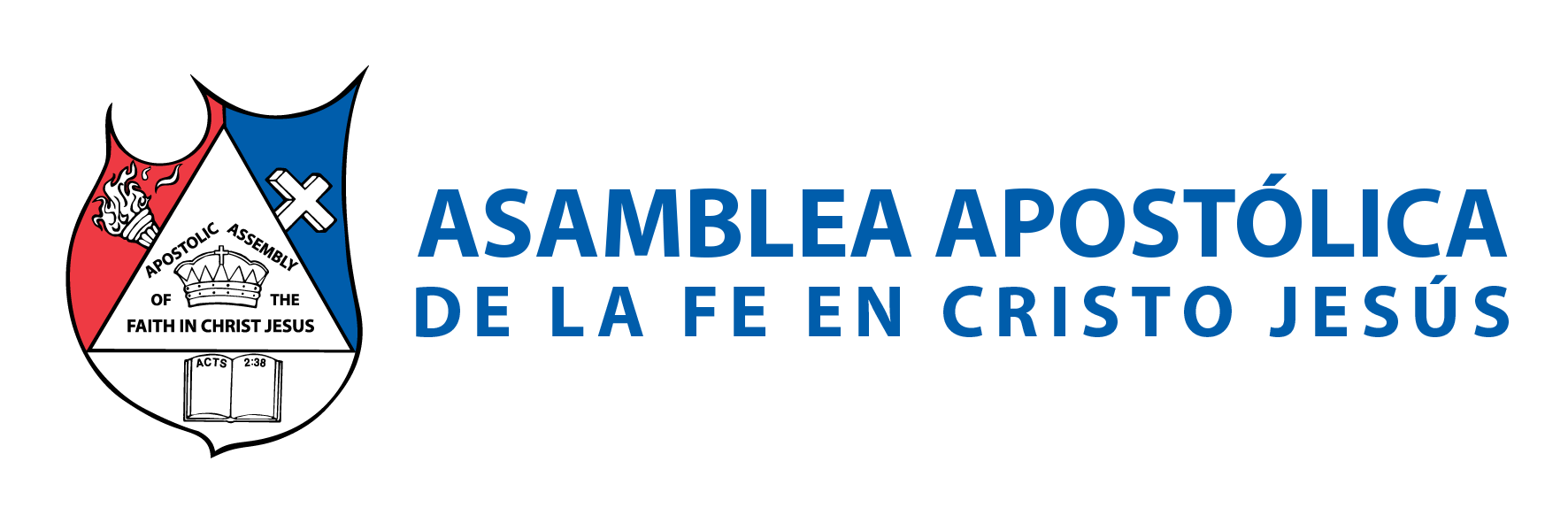 Durante esos días que estará recibiendo palabra de Dios, será confrontado con su vida pasada y ministrado para ayudarlo; a ser revestido del poder del Espíritu Santo en su vida. 
2 Corintios 7:9-10: 
“Ahora me gozo, no porque hayáis sido contristados, sino porque fuisteis contristados para arrepentimiento; porque habéis sido contristados según Dios, para que ninguna pérdida padecieseis por nuestra parte. Porque la tristeza que es según Dios produce arrepentimiento para salvación, de que no hay que arrepentirse; pero la tristeza del mundo produce muerte”.
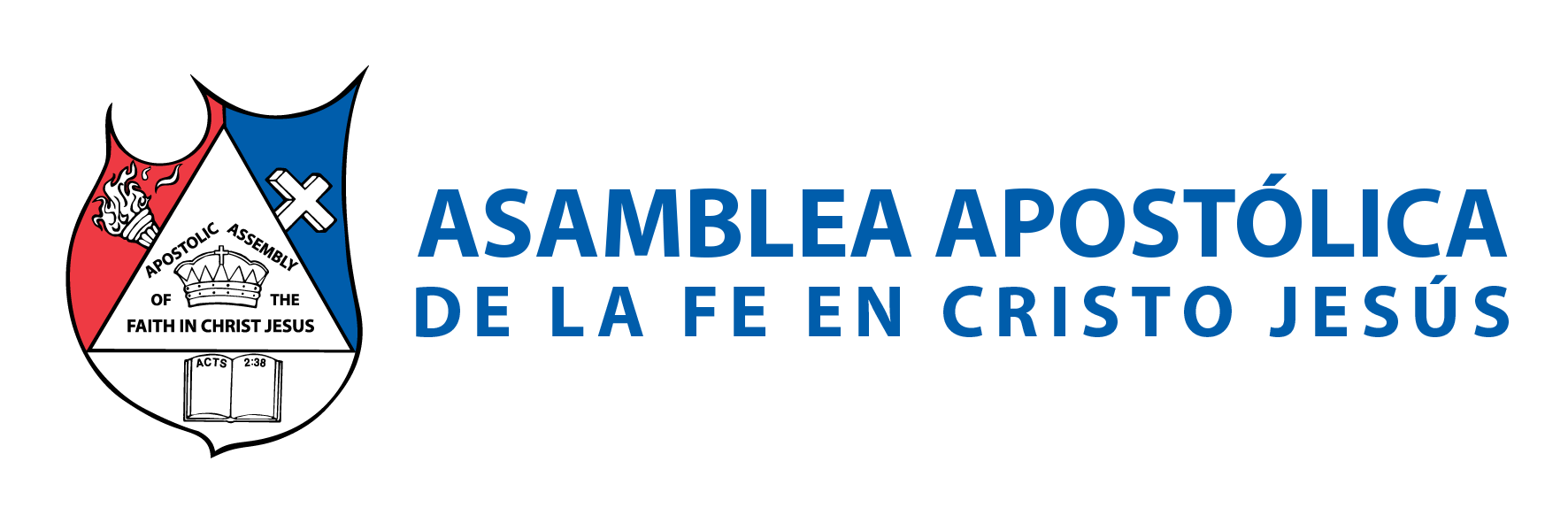 En el proceso de los retiros se hace una fuerte intercesión y guerra espiritual, para liberar cualquier atadura que puedan traer los nuevos creyentes; de su antigua vida. 
“La sanidad espiritual tiene que ver con el rompimiento de las ataduras y opresiones, provocadas por espíritus inmundos (demonios); con el propósito de robar, matar y destruir la vida humana”.
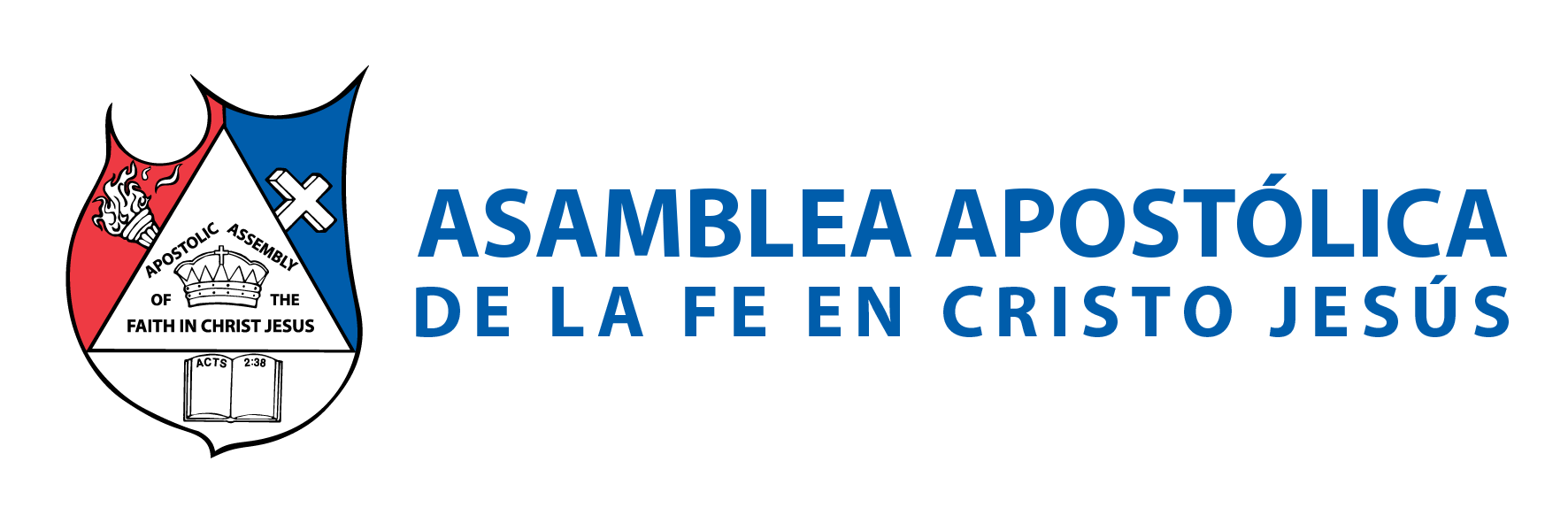 Salmos 69:32: 
“Lo verán los oprimidos, y se gozarán. Buscad a Dios, y vivirá vuestro corazón”. 

Algunos cristianos tienen problemas que permanecen intactos… Heridas y traumas muy vinculados con los sentimientos totalmente reprimidos en el inconsciente, pueden afectar la vida presente de un cristiano.
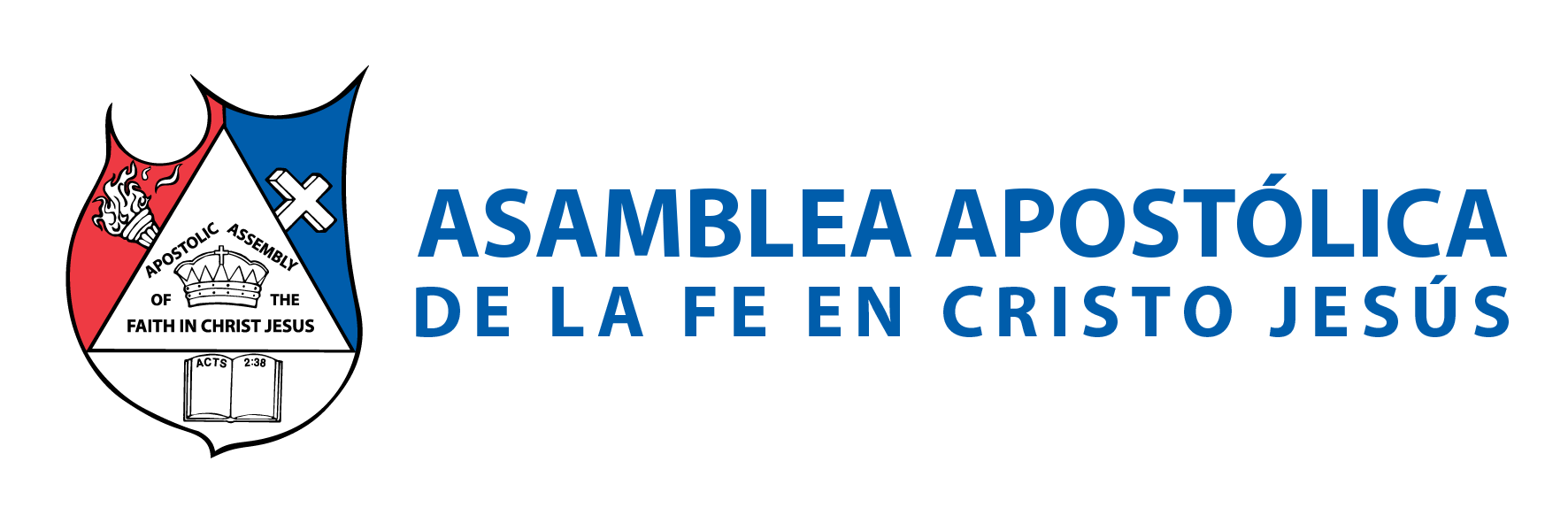 Hechos 10:38: 
“cómo Dios ungió con el Espíritu Santo y con poder a Jesús de Nazaret, y cómo éste anduvo haciendo bienes y sanando a todos los oprimidos por el diablo, porque Dios estaba con él”. 
Después de haber ministrado y liberado al cautivo, sanado sus heridas en el retiro; será de suma importancia conectarlo a discipulado. Por ello, durante nuestro final del retiro, entregamos una tarjeta de registro para tomar el primer nivel de discipulado; en el nuevo creyente.
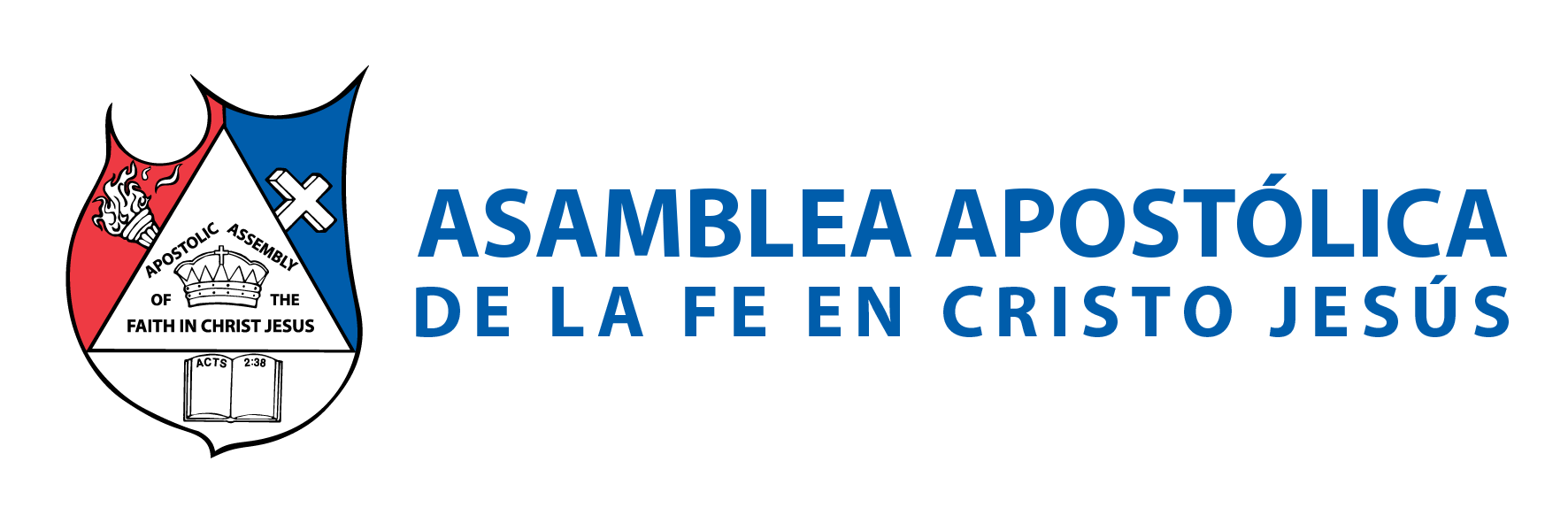 Lucas 7:22: 
“...Id y contad lo que habéis visto y oído”. 
¿De qué? ¿De grandes ideas intelectuales? De grandes ideales filantrópicos? ¡No! ¡Sino de liberación!
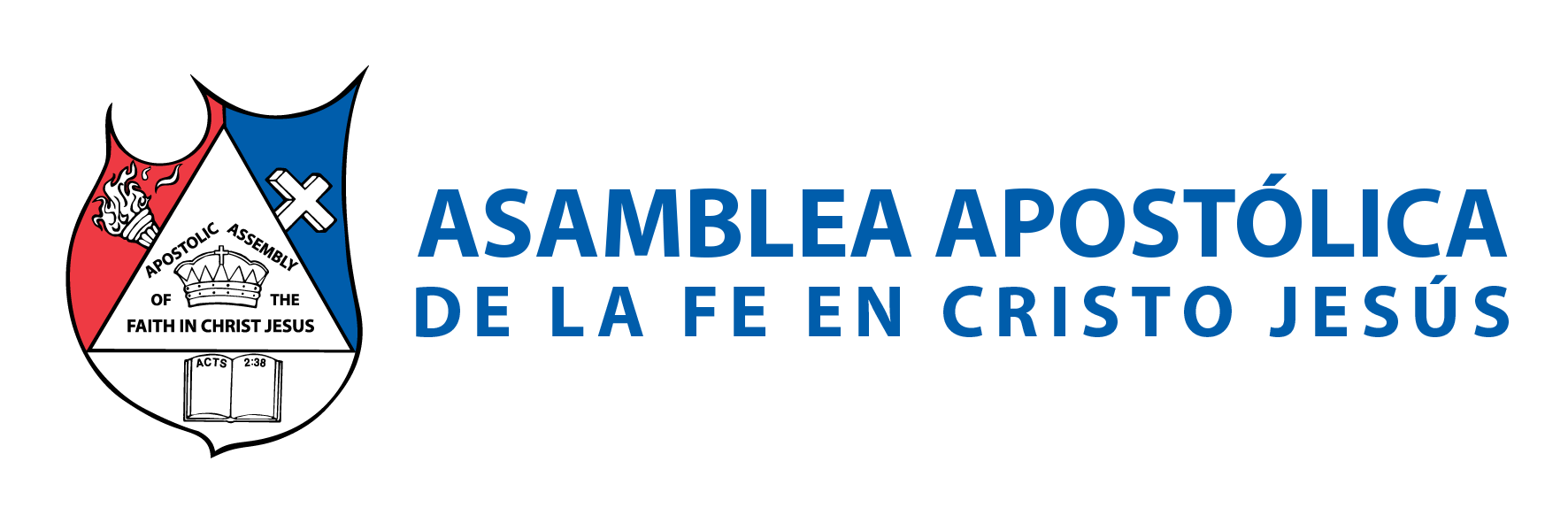 II.- LA IMPORTANCIA DE BUSCAR A DIOS 
Un retiro espiritual es más que una actividad de una iglesia, o un tiempo para divertirse o salir del estrés; o para sentarse a escuchar conferencias que te ayudaran a ser un mejor cristiano. Un retiro es un tiempo especial con Dios. Como su nombre lo dice, es retirarse de toda distracción humana para lograr una experiencia sobrenatural con Dios; que logra tocar el corazón y el alma humana. Se toma la decisión de ir en búsqueda de Dios, no se hace nada más en este tiempo el buscar a Dios y su presencia; como consecuencia de esta búsqueda, habrá un resultado que transformará al ser humano.
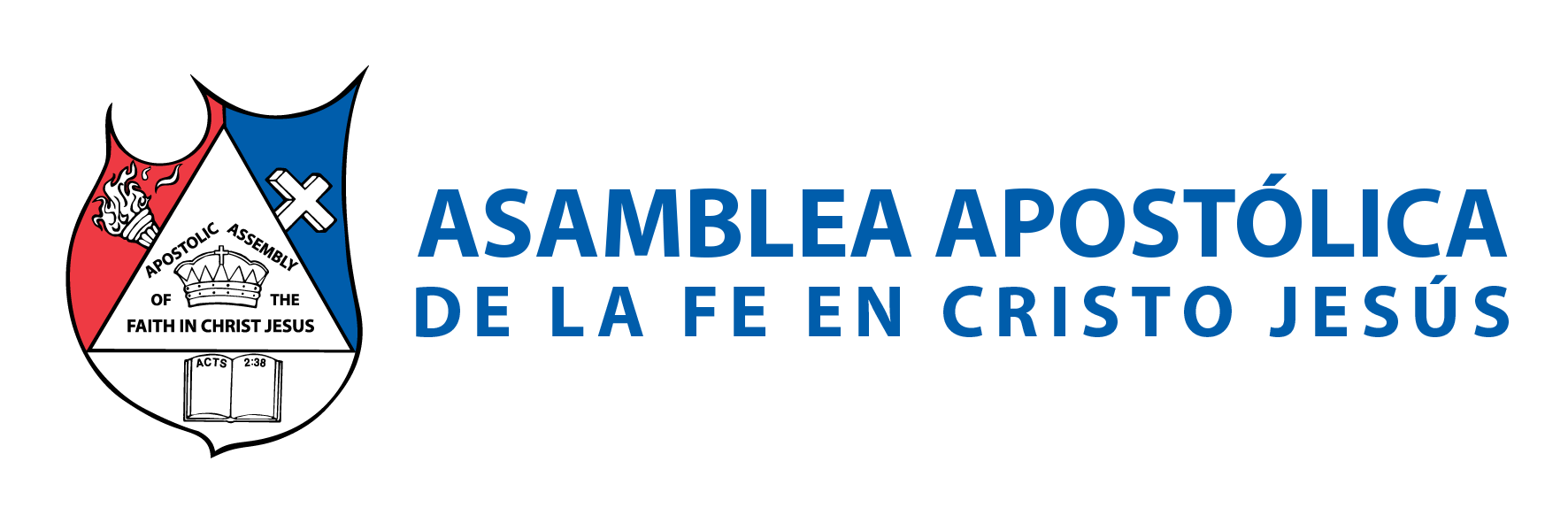 Deuteronomio 4:29: 
“Más si desde allí buscares a Jehová tu Dios, lo hallarás, si lo buscares de todo tu corazón y de tu alma”. 

En la biblia encontramos a muchos hombres de Dios, retirándose del bullicio para alcanzar una relación intima con Dios; incluso JESUCRISTO cuando vivía en este mundo, se apartaba a orar y ayunar; esto traía como consecuencia un resultado espiritual de bendición.
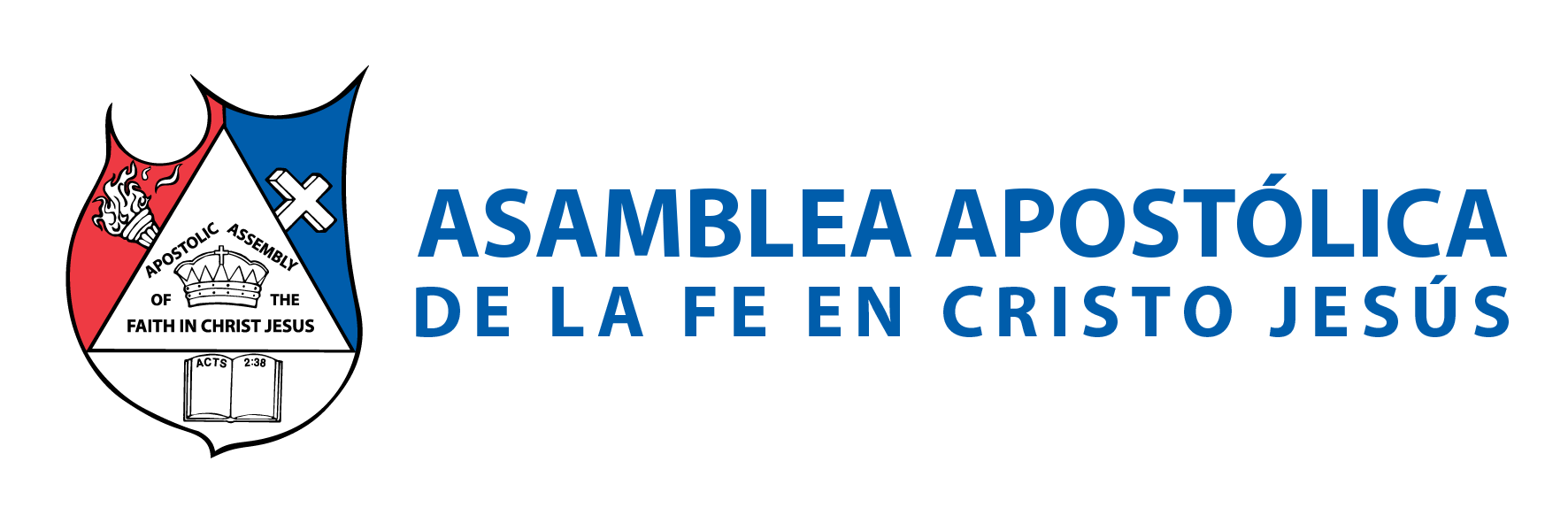 III.- PERSONAJES QUE SE RETIRABAN ESPIRITUALMENTE 
Veamos a algunos personajes que tomaban un tiempo especial para retirarse y buscar la presencia de Dios. 
A. MOISÉS EL PATRIARCA DE ISRAEL 

Éxodo 3:3: 
“Entonces Moisés dijo: iré yo ahora y veré esta grande visión, porque causa la zarza no se quema”.
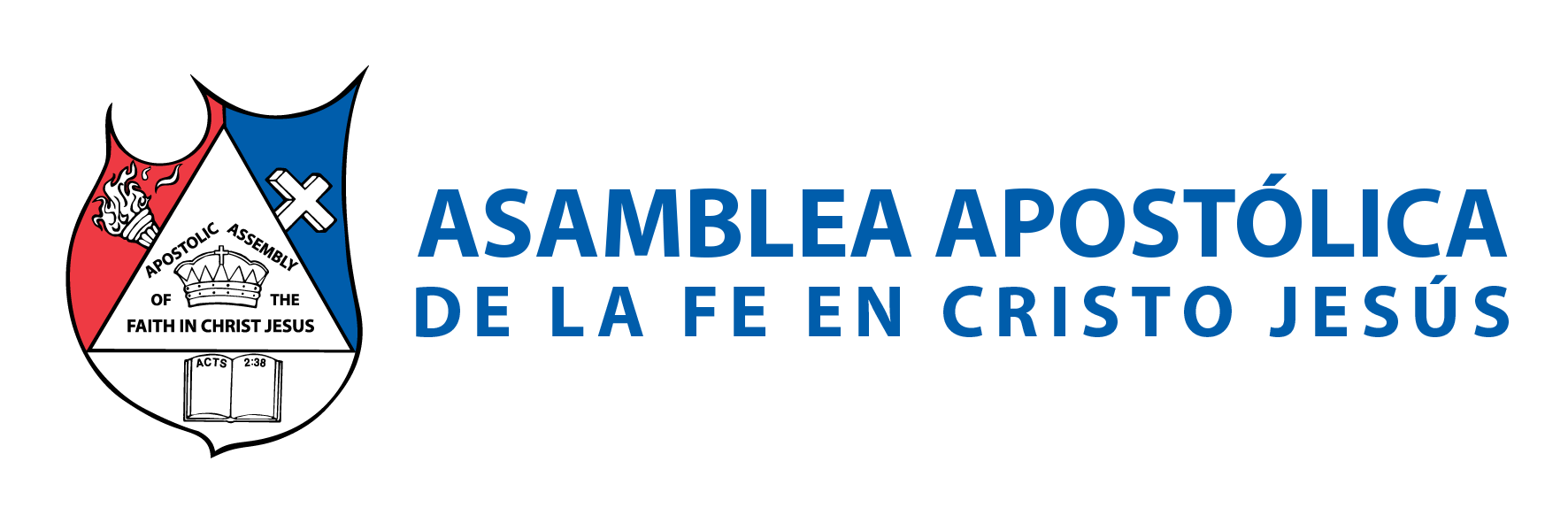 El día que Moisés subió al monte Horeb a buscar la presencia de Dios, toda su vida cambió por completo; tuvo una experiencia sobrenatural con Dios, dejó atrás su vida pasada y se dedicó a ser el libertador del pueblo de Israel. 
Después se volvió a retirar al monte Sinaí para hablar con Dios, y ahí el Señor le entregó las tablas de la ley; escritas por el dedo de Dios.
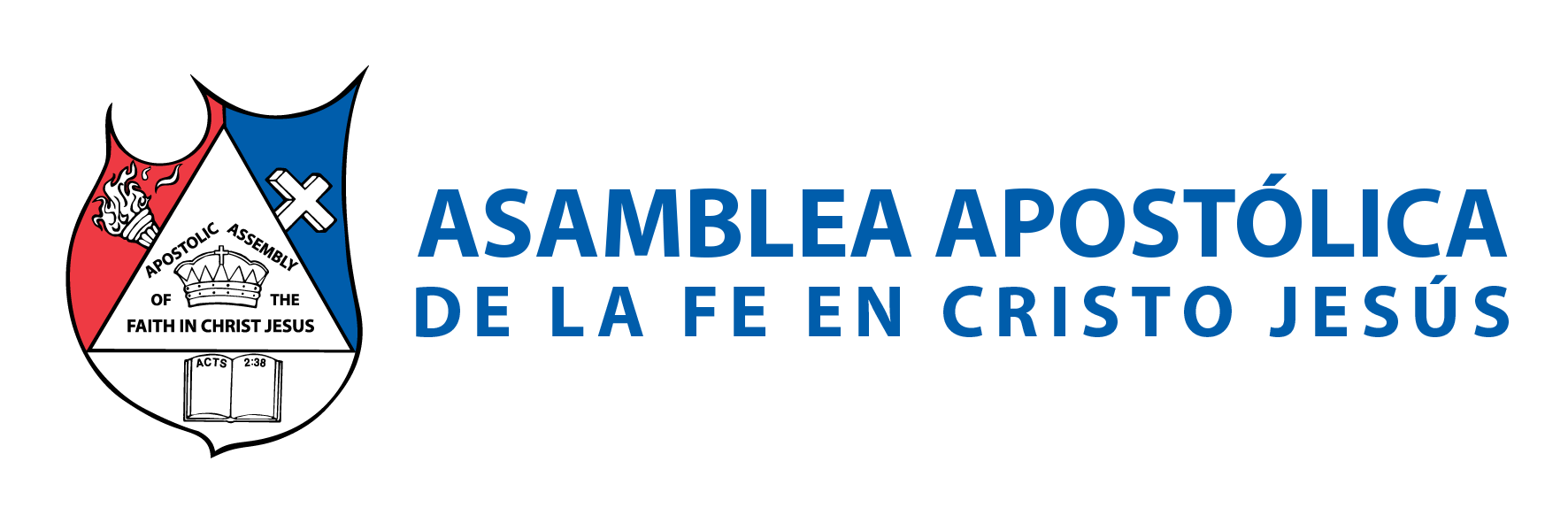 B. UZÍAS REY DE ISRAEL 
Este rey busca al Señor y fue prosperado. 
2 Crónicas 26:5: 
“Y persistió en buscar a Dios en los días de Zacarías, entendido en visiones de Dios; y en estos días que buscó a Jehová, él le prosperó”.
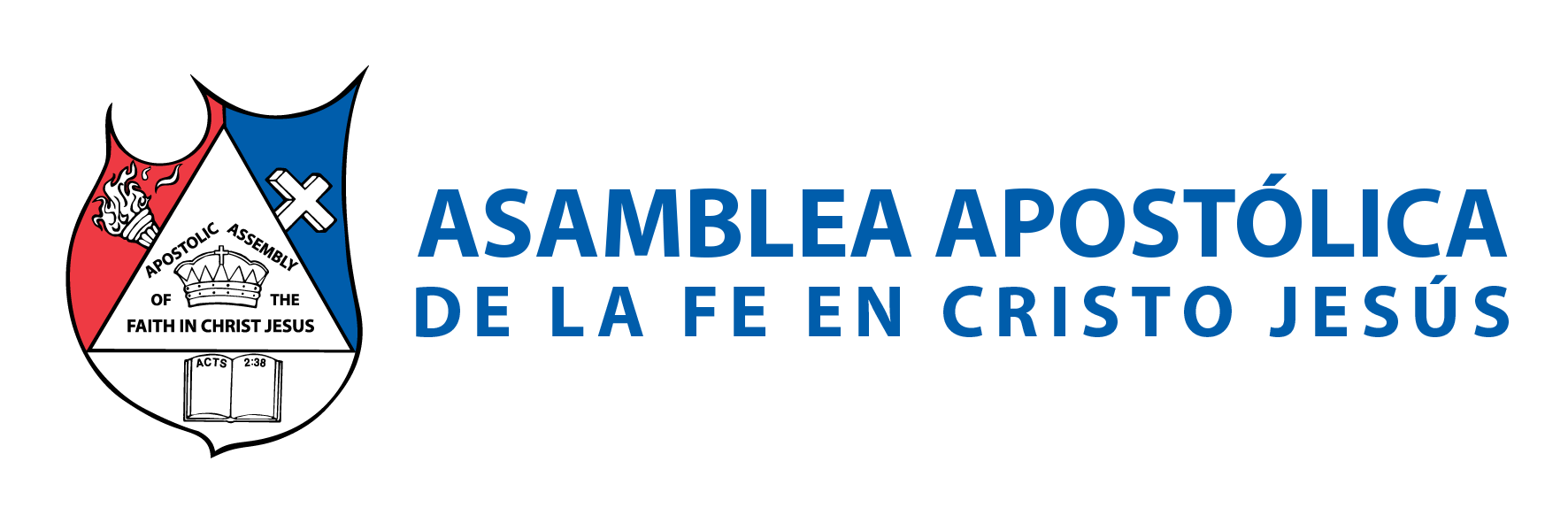 C. EL APOSTOL PABLO 
Se retiró a casa de Ananías, donde estuvo tres días en ayuno: Hechos 9:9: 
“donde estuvo tres días sin ver, y no comió ni bebió”. Ahí sucedió el milagro: él recibió la vista y no solo eso, sino que sus ojos espirituales fueron abiertos. 
Él se convirtió en uno de los apóstoles más grandes, escribió muchos libros de la Biblia; y predicó en muchas partes del mundo, a todo tipo de personas incluyendo reyes y gobernantes.
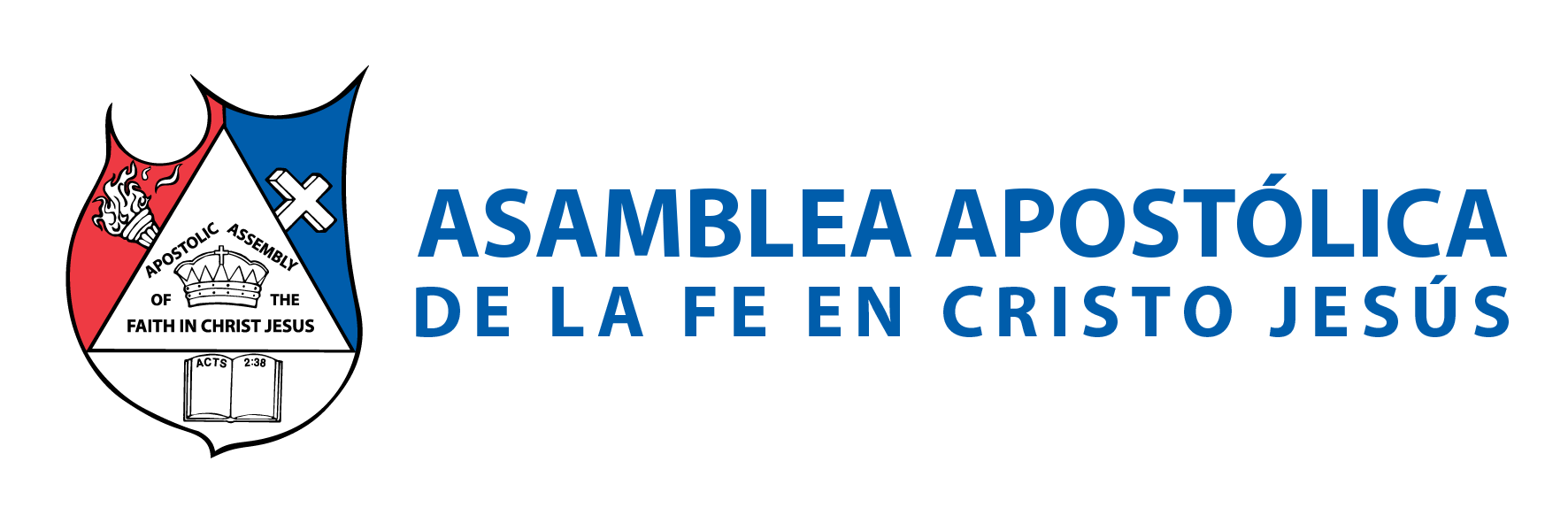 D. JESÚS EL SALVADOR DEL MUNDO 
También subía a orar al monte de los olivos, también se retiró de todos. Mateo 4:2: 
“y después de haber ayunado cuarenta días y cuarenta noches, tuvo hambre…”. 
Se entiende cuando la palabra dice que se le aparece satanás para tentarlo, no menciona que hubiese estado acompañado; durante esos 40 días para ayunar. La humanidad de Cristo también necesitaba estar en quietud, para buscar estar en contacto con su naturaleza divina.
Lucas 22:41: 
“y Él se retiro de ellos a distancia como de un tiro de piedra; y puesto de rodillas oró”. 
A continuación contestaremos preguntas que algunos tienen respecto a los retiros, he aquí algunas de ellas:
IV.- ¿POR QUÉ ES IMPORTANTE UN RETIRO? 

El estar lejos de toda distracción, libre de todas las perturbaciones; es un momento que se presta para la reflexión y dejar que el Espíritu Santo, pueda actuar en la vida del ser humano. Es difícil que las personas reflexionen sobre su condición espiritual, cuando están rodeados de problemas, necesidades emocionales, económicas, atención a la familia, etc. Pero al entrar en un ambiente de búsqueda de Dios, se puede reflexionar sobre la condición del alma y el espíritu; es entonces que viene el quebrantamiento y el arrepentimiento, entonces será tierra fértil para que la semilla de la palabra de Dios fructifique.
Dios trabaja en corazones dispuestos. Salmo 51:17: “los sacrificios de Dios son el espíritu quebrantado al corazón contrito y humillado no despreciaras tu, oh Dios”. 
Salmos 63:1: 
“Dios, Dios mío eres tú; De madrugada te buscaré; Mi alma tiene sed de ti, mi carne te anhela, En tierra seca y árida donde no hay aguas”.
V.- ¿QUÉ SUCEDE EN UN RETIRO ESPIRITUAL? 
Mucho se ha especulado, sobre las actividades que se realizan en un retiro espiritual y el por qué; se han empleado en nuestras iglesias. Los temas son tan sencillos y prácticos, que sorprende el gran resultado que dan en la vida de las personas que asisten. Son una serie de conferencias que se imparten de manera intensiva, y esto genera un aceleramiento en el proceso de conversión; aquí no hay magia ni ninguna distorsión o mal enfoque hacia la emoción, sino solo 
“Una intensa búsqueda de DIOS”.
Jeremías 33:3: 
“clama a mí y yo te responderé y te enseñaré cosas grandes y ocultas que tú no conoces”. 
Mateo 6:33: 
“Mas buscad primeramente el reino de Dios y su justicia, y todas estas cosas os serán añadidas”.
Una persona recibe una enseñanza o dos por semana en nuestras iglesias, pero en un retiro recibirá de doce a quince; más o menos en un periodo de dos a tres días; su nivel de crecimiento se incrementa. 
No sería igual si tu casa que está muy sucia la limpia poco a poco, invirtiendo 1 o 2 días a la semana; que invertir tres días en hacer una profunda limpieza, eso sucede de igual manera con tu espíritu y alma.
Salmo 55:17: 
“Tarde y mañana y a medio día orare y clamare, y Él oirá mi voz”. 
Salmo 1:2: 
“sino que en la ley de Jehová está su delicia y en su ley medita de día y de noche”.
V.- ¿CUÁNTOS TIPOS DE RETIROS HAY? 
Existen dos tipo de retiros: 
Los de sanidad y liberación del alma y los de 
2)  Liderazgo para que el líder esté sano y apasionado por las cosas del reino de Dios.
A. RETIRO DE ALMAS. Se celebrará después del ciclo evangelístico, es decir al terminar el día del amigo sigue conectar la nueva alma; a un grupo de amistad y prepararlo para ir al retiro. 

B. RETIRO DE LÍDERES. Se realizará después que se haya pasado por los primeros tres niveles, de los propósitos de la estrategia. Es decir, después de NACER, CRECER, y MADURAR; al terminar el nivel MULTIPLICAR, donde después del retiro de líderes se le multiplicará como líder de grupo de amistad.
CONCLUSIÓN 
Es importante decir, que lo primero que debemos vencer son nuestros prejuicios. Venir a un retiro con el solo deseo de tener un encuentro con Dios. Nada puede compararse a tener un momento a solas con Dios. 
Donde Él restaurará nuestras vidas, es decir; la volverá a hacer de nuevo. Dios dará una nueva visión para ti y los tuyos.